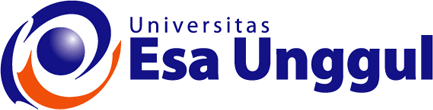 Teori Komunikasi I, Sesi 01
INTRODUKSI
Pendahuluan
Pengertian teori
Pembagian dan Pengelompokan
Teori Komunikasi I, Sesi 01, Prepared by Z. Hidayat, M.Si
What is a theory?
Theories as Nets:
Karl Popper mengatakan bahwa "teori adalah sebuah jala (net) yang dilemparkan untuk menangkap apa yang kita sebut sebagai 'dunia‘ (‘world’)
Istilah dunia dapat diartikan sebagai segala sesuatu yang terjadi di bawah matahari-sehingga membutuhkan suatu ‘teori besar’ (grand theory) yang berlaku untuk semua jenis komunikasi, sepanjang waktu. Sebaliknya, menangkap dunia dapat ditafsirkan sebagai sebagian teori khusus (special theories).
Teori Komunikasi I, Sesi 01, Prepared by Z. Hidayat, M.Si
Theories as Lenses
Gambaran sebagai lensa menyoroti gagasan bahwa teori membentuk persepsi kita dengan memfokuskan perhatian pada beberapa fitur komunikasi sembari mengabaikan fitur lain, atau setidaknya mengunakannya sebagai latar belakang dari apa yang disaksikan.
Theories as Maps
Teori komunikasi adalah sebuah peta untuk mencari ‘alamat’ suatu cara kerja komunikasi atau mencari posisi teori spesifik di dalam teori besar. Karena itu kita perlu memiliki teori untuk membimbing melalui suatu teritori yang belum diketahui.
Teori Komunikasi I, Sesi 01, Prepared by Z. Hidayat, M.Si
PEMBAGIAN TEORI KOMUNIKASI
Description: This subject aims to give students in-depth knowledge about the process of theorizing, Mapping the Territory; INTERPERSONAL COMMUNICATION:
Symbolic Interactionism of George Herbert Mead, 
Coordinated Management of Meaning (CCM) of W. Barnett Pearce & Vernon Cronen, 
Constructivism of Jesse Delia, 
Social Penetration Theory of Irwin Altman & Dalmas Taylor, 
Uncertainty Reduction Theory of Charles Berger, 
Social Judgment Theory of Muzafer Sherif, 
Elaboration Likelihood Model of Richard Petty & John Cacioppo, 
Cognitive Dissonance Theory of Leon Festinger;
Teori Komunikasi I, Sesi 01, Prepared by Z. Hidayat, M.Si
GROUP AND PUBLIC COMMUNICATION: 
Functional Perspective on Group Decision Making of Randy Hirokawa & Dennis Gouran, 
Cultural Approach to Organizations of Clifford Geertz & Michael Pacanowsky, 
Critical Theory of Communication in Organizations by Stanley Deetz, 
The Rhetoric of Aristotle, Dramatism of Kenneth Burke;
Teori Komunikasi I, Sesi 01, Prepared by Z. Hidayat, M.Si
MASS COMMUNICATION:
Media Ecolgy of Marshall McLuhan, 
Semiotics of Roland Barthes, Cultural Studies of Stuart Hall, 
Cultivation Theory of George Gerbner, 
Agenda-Setting Theory of Maxwell McCombs & Donald Shaw, 
Spiral of Silence of Elizabeth Noelle-Neumann;
Teori Komunikasi I, Sesi 01, Prepared by Z. Hidayat, M.Si
COMMUNICATION IN CULTURAL CONTEXT:
Communication Accommodation Theory of Howard Giles, 
Face-Negotiation Theory of Stella Ting-Toomey, 
Genderlect Styles of Deborah Tannen, 
Standpoint Theory of Sandra Harding & Julia Wood, 
Muted Group Theory of Cheris Kramarae.
Teori Komunikasi I, Sesi 01, Prepared by Z. Hidayat, M.Si
References:
Em Griffin (2011). A First Look at Communication Theory. McGraw-Hill Companies, Incorporated, 608 pages.
Stephen W. Littlejohn, Karen A. Foss (2008). Theories of Human Communication. Cengage Learning, 395 pages.
Werner Werner Joseph Severin, James W. Tankard (2009). Communication Theories: Origins, Methods and Uses in the Mass Media: International Edition. Addison Wesley Longman, 432 pages.
Katherine Miller (2004). Communication Theories: Perspectives, Processes, and Contexts. McGraw-Hill, Jun 30, 2004 - 355 pages.
Stephen W. Littlejohn, Karen A. Foss (2009). Encyclopedia of Communication Theory, Volume 1 & 2. SAGE.
William F. Eadie (2009). 21st Century Communication: A Reference Handbook, Volume 1 & 2. SAGE.
Teori Komunikasi I, Sesi 01, Prepared by Z. Hidayat, M.Si